PROJEKT GIMNAZJALNY 2012
LICZY SIĘ DOBRA ZABAWA
Temat projektu
Jak zorganizować Międzynarodowy Dzień Dziecka i sportu w Zespole Szkół w Borecznie?
Lista uczniów uczestniczĄcych w projekcie: Bartosz Skolimowski – lider zespołuMariusz GradysBłażej DĄbkowskiRafał BojarskiCezary Dworznicki
Powołaliśmy komisje:OrganizacyjnąSędziowską PropagandowaTechnicznąGospodarczo finansową
Organizacyjna
1. Bartosz Skolimowski
2. Mariusz Gradys
Sędziowska
1. Czarek Dworznicki
2. Rafał Bojarski
Propagandowa
1. Błażej Dąbkowski
2. Czarek Dworznicki
Techniczna
1. Mariusz Gradys
2. Bałażej Dąbkowski
Gospodarczo-finansowa
1. Rafał Bojarski
2. Bartek Skolimowski
Komisja organizacyjna
opracowała regulamin imprezy
 określiła miejsce i sprzęt potrzebny do przeprowadzenia zawodów
 dokonała podziału obowiązków między komisjami
 ustaliła dokumentacje, wyśle zgłoszenia
-poinformuje o zawodach i rozpropaguje je 
-skompletowała skład komisji sędziowskiej
Komisja sędziowska
- określiła skład poszczególnych komisji i sędziego głównego
- ustaliła zasady zgłoszeń do zawodów 
- czuwała nad prawidłowym przebiegiem imprezy 
- przygotowała protokoły 
- dokonała końcowego zestawienia wyników
- sprawdziła stan przygotowanych boisk, sal, urządzeń, sprzętu i materiałów technicznych
Komisja propagandowa
- czuwała nad poprawnym przebiegiem rozpoczęciem i zakończeniem imprezy
- ustaliła sposób wejścia kibiców
- zabezpieczyła aparaturę nagłaśniającą
Komisja techniczna
- przygotowała i zabezpieczy boiska,sprzęt, wyznaczy trasy 
- czuwała nad bezpieczeństwem i sprawnym przebiegiem imprezy
- przygotowała tablice informujące o wynikach
- przygotowała biuro zawodów
- przygotowała miejsca pracy dla komisji sędziowskich 
- przygotowała miejsca dla zawodników, gości
Komisja gospodarczo finansowa-nagrody
Zakupiła potrzebne rzeczy (dyplomy, nagrody rzeczowe).
GŁÓWNE CELE I ZADANIA
Zapoznanie uczniów z szerokĄ gamĄ dyscyplin sportowych i zajEĆ rekreacyjnych. 
Wpajanie zasad zdrowej rywalizacji sportowej.
Stworzenie uczniom warunków do współzawodnictwa sportowego.
Terminarz spotkań
27  luty
9 marzec
12 marzec
16 kwiecień
30 kwiecień
14 maj
21 maj
28 maj
31 maj
1 czerwiec
Konkurencje na dzień dziecka
Rzuty do kosza
Strzały do bramki
Żonglerka
Skoki Na Skakance
Slalom pomiędzy pachołkami z piłką
Rzut Czapką
Rzuty do koszaudział wzięli
Dworznicki Jakub
Wiśniewski Arek
Nowosielski Hubert
Szostek Mateusz
Długiński Darian
Śmigielski Maciej
Bojarski Krystian
Radecka Aleksandra
Jędrzejowska Aleksandra
Strzały do bramkiUczestnicy
Wiśniewski Arek
Dworznicki Jakub
Nowosielski Hubert
Szostek Mateusz
Długiński Darian
Radecka Aleksandra
Tarnawska Natalia
Zyska Natalia
Piotrowski Jakub
Żonglerka Uczestnicy
Piotrowski Jakub
Szostek Mateusz
Tarnawska Natalia
Jędrzejowska Aleksandra
Nowosielski Hubert
Piotrowski Jakub
Dworznicki Jakub
Bojarski Krystian
Wiśniewski Arek
Skoki na skakance Uczestnicy
Zyska Natalia
Rawińska Sandra
Jędrzejowska Aleksandra
Tarnawska Natalia
Dworznicki Jakub 
Nowosielski Hubert
Wiśniewski Arek
Piotrowski Jakub
Bojarski Krystian
Slalom pomiędzy pachołkami  z piłką Uczestnicy
Wiśniewski Arek
Tarnawska Natalia
Szostek Mateusz
Piotrowski Jakub
Dworznicki Jakub
Nowosielski Hubert
Szarecki Bartek
Jędrzejowska Aleksandra
Radecka Aleksandra
Rawińska Sandra
Paweł Klein
Truszkowska Magdalena
ORGANIZATOREM IMPREZY BYŁA
GRUPA PROJEKTOWA
Bartosz Skolimowski
Błażej Dąbkowski
Mariusz Gradys 
Rafał Bojarski
Czarek Dworznicki
Wraz z opiekunem:
Ryszardem Zakrzewskim
Wspomnienia z Dnia Dziecka
Rozpoczęcie przez Dyrektora Szkoły
Taniec Dziewcząt
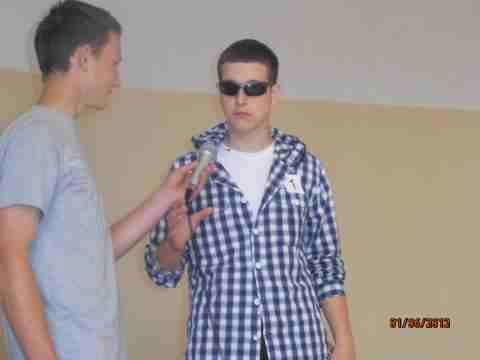 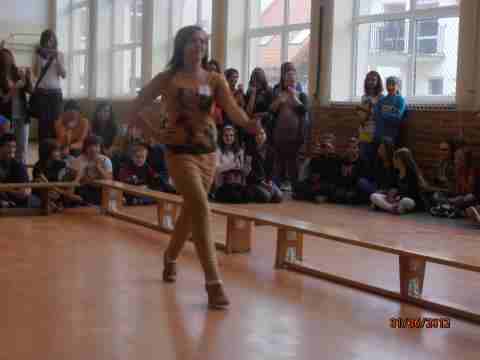 Wybory Miss i Mistera
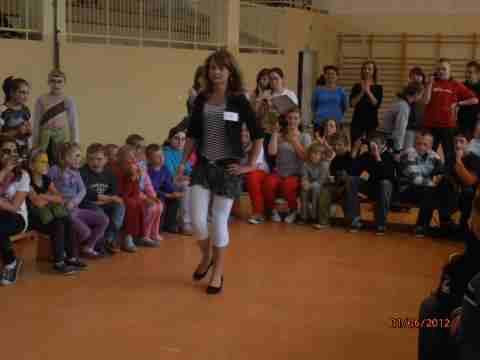 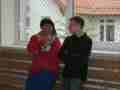 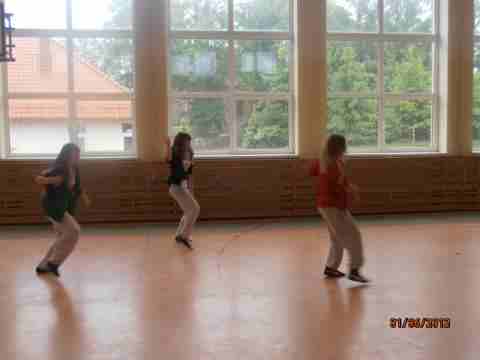 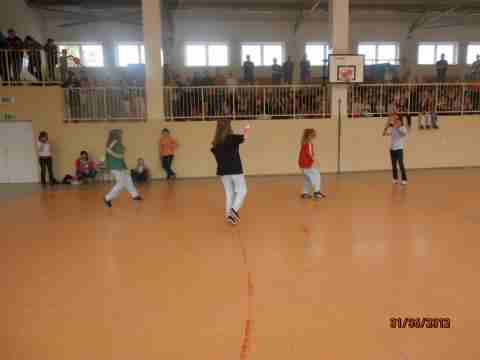 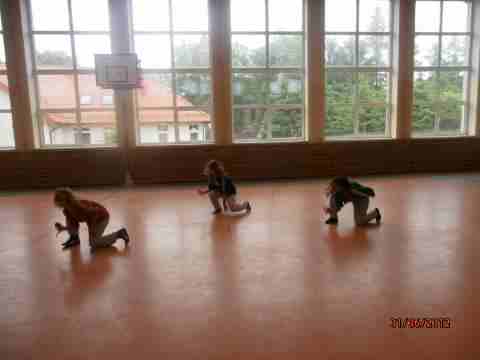 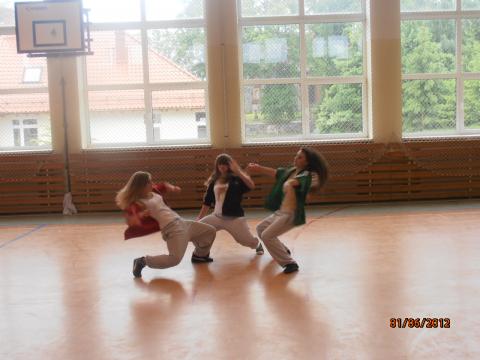 Impreza odbyła sie w miłej atmosferze, bez żadnych incydentów. Podczas imprez dużym zainteresowaniem cieszyło sie malowanie twarzy. Jednym słowem mówiąc impreza sie udała. Dziękujemy za cierpliwość i obejrzenie naszej prezentacji.